Figure 5. Germ cell formation of OSKM- and OSKMV-transplanted cells in vivo. (A) Observed endogenous germ cell activity ...
Hum Mol Genet, Volume 23, Issue 12, 15 June 2014, Pages 3071–3084, https://doi.org/10.1093/hmg/ddu012
The content of this slide may be subject to copyright: please see the slide notes for details.
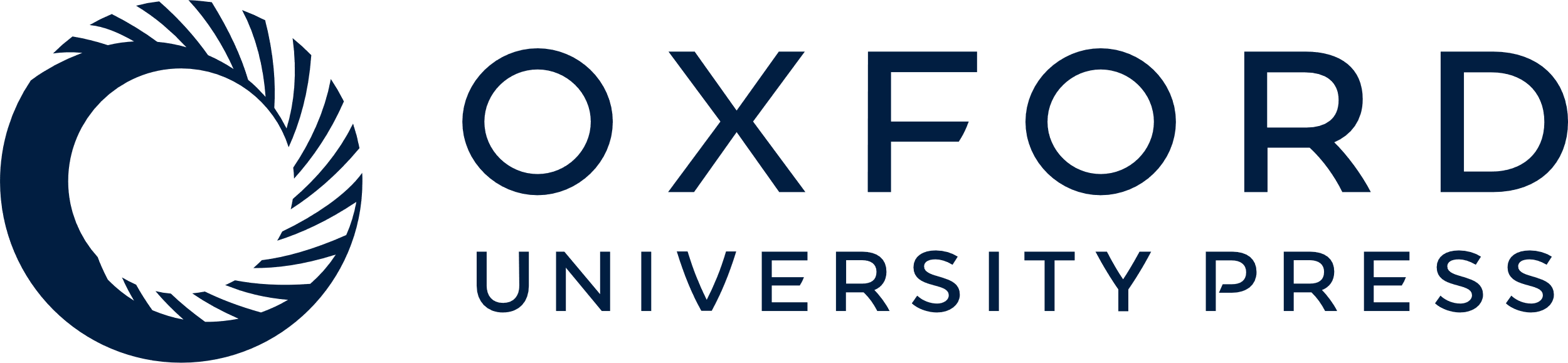 [Speaker Notes: Figure 5. Germ cell formation of OSKM- and OSKMV-transplanted cells in vivo. (A) Observed endogenous germ cell activity inside the basement membrane of transplanted mouse testes. Cells stained positive for VASA, PLZF and DAZ but do not co-localize with NUMA indicating residual germ cells after busulfan treatment. Scale bar, 50 µm. (B) Detection of Sertoli cells indicated by GATA4 staining that is of mouse origin and near OSKMV-transplanted cells at the basement membrane of mouse testes. Scale bar, 50 µm. (C) Additional germ cell markers stain positive with NUMA in OSKM- and OSKMV-transplanted cells in mouse testes and co-localize with each other. GFRα1 was only detected in OSKMV-transplanted cells and human fetal testis control sections. Yellow dashed rectangles indicate magnified snapshots in each panel and for each sample. Each panel shows single individual protein and DAPI (left) and a zoomed out merged image (right). Scale bar, 80 µm.


Unless provided in the caption above, the following copyright applies to the content of this slide: © The Author 2014. Published by Oxford University Press.This is an Open Access article distributed under the terms of the Creative Commons Attribution Non-Commercial License (http://creativecommons.org/licenses/by-nc/3.0/), which permits non-commercial re-use, distribution, and reproduction in any medium, provided the original work is properly cited. For commercial re-use, please contact journals.permissions@oup.com]